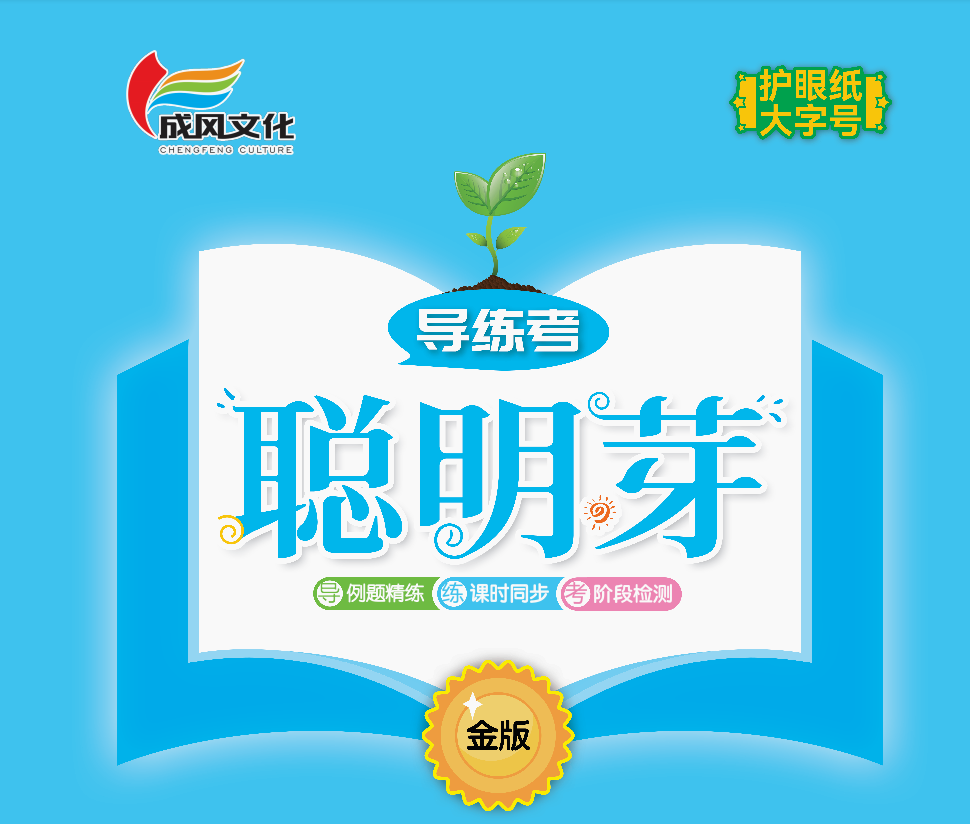 总复习  
第3课时  图形与几何
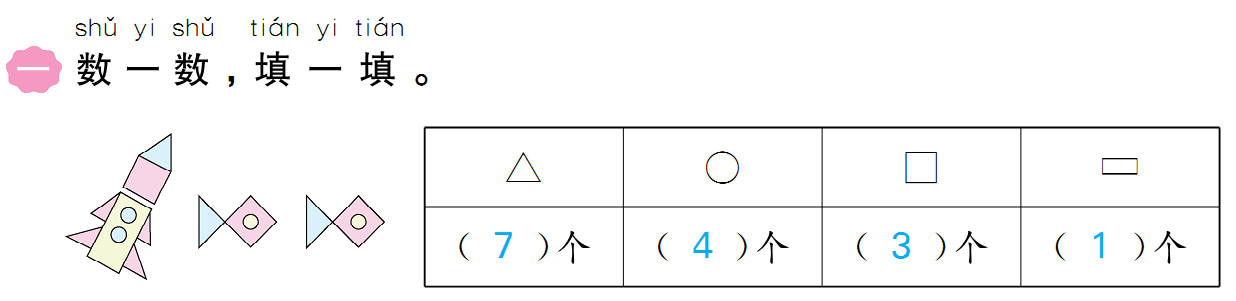 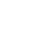 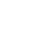 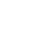 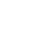 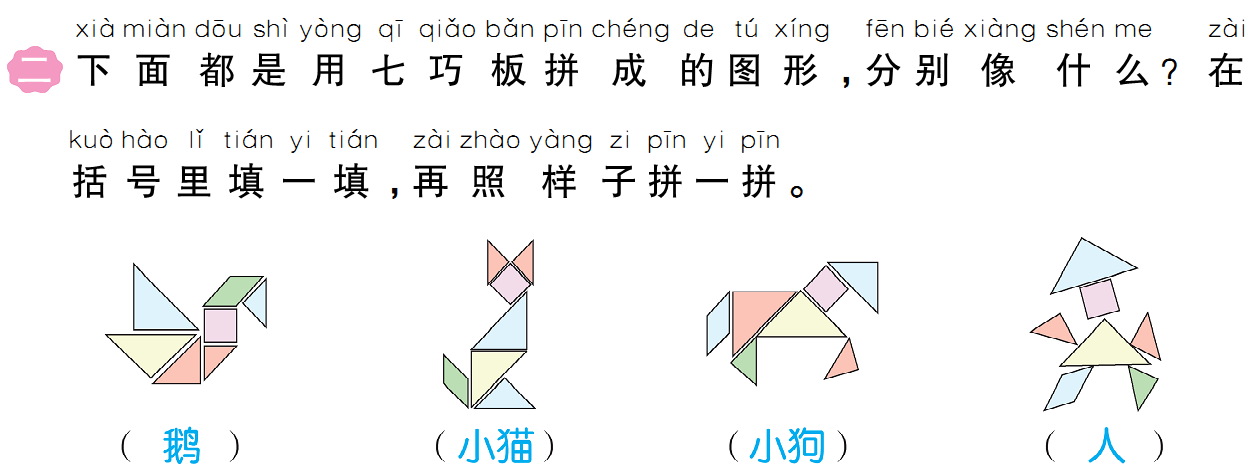 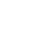 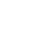 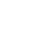 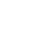 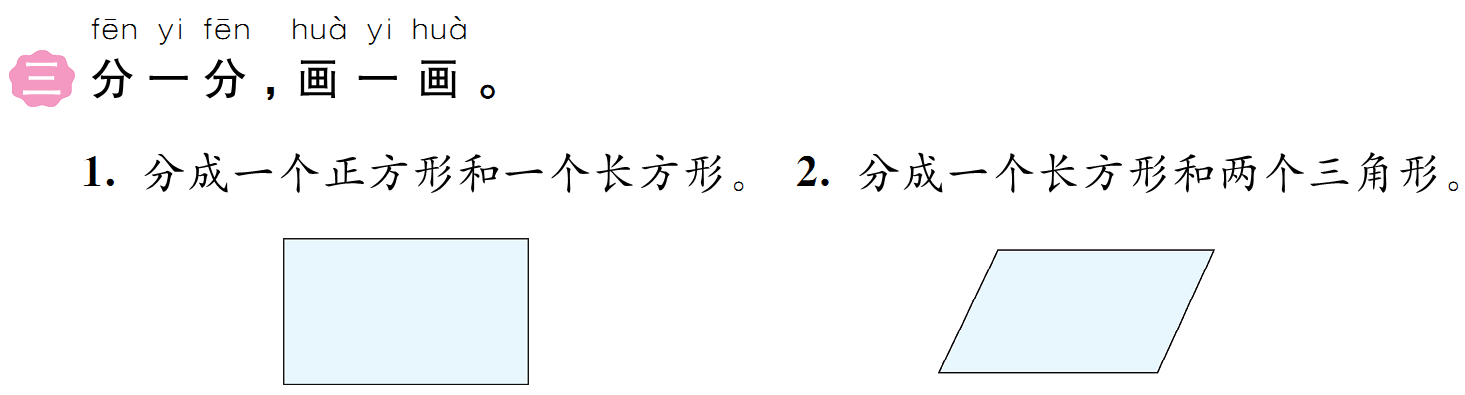 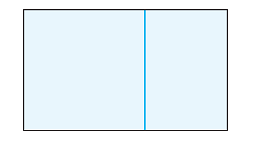 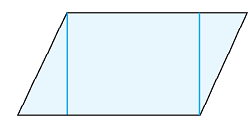 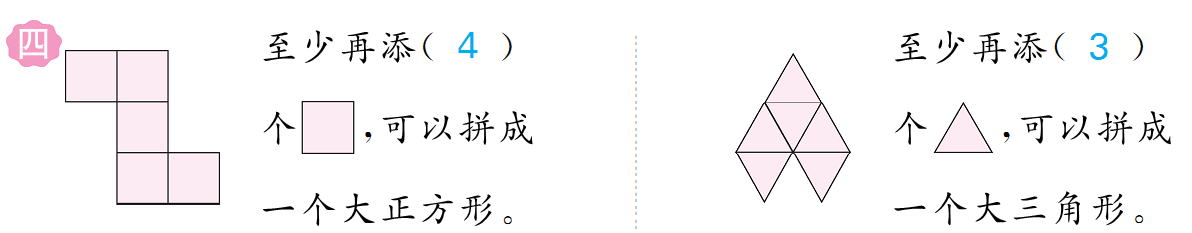 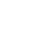 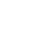 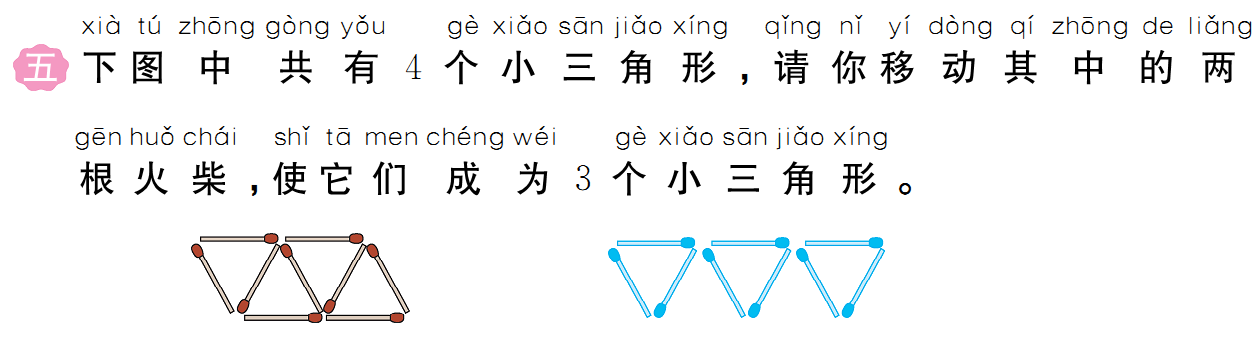 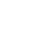 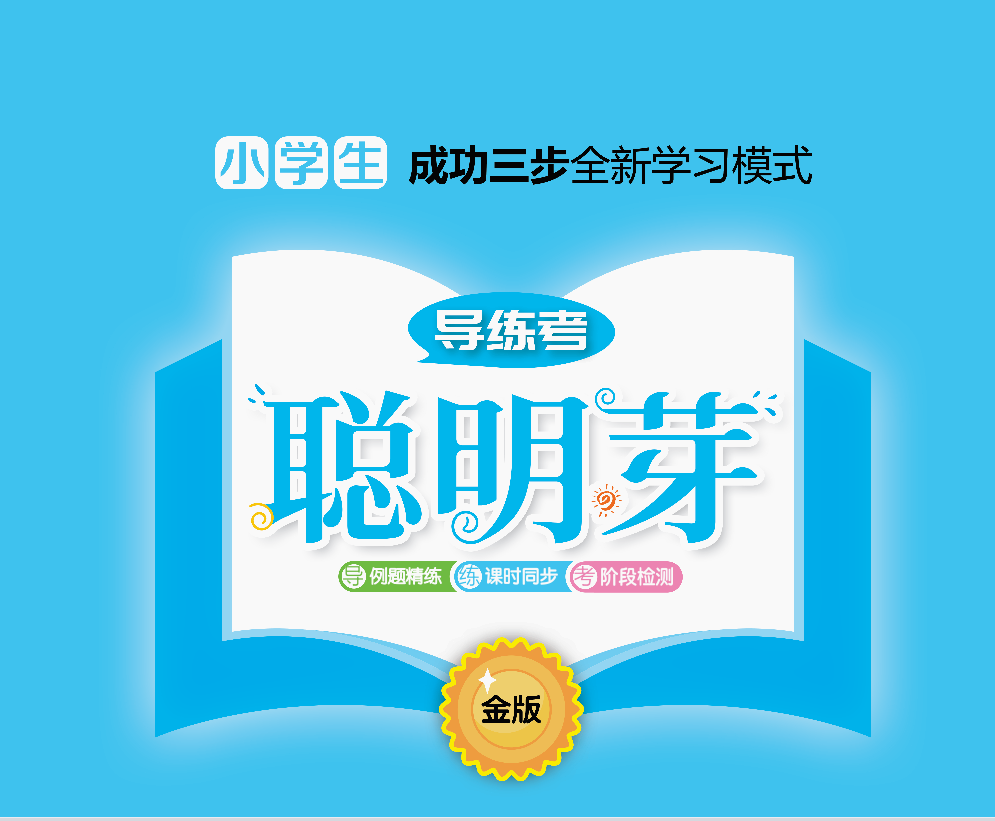